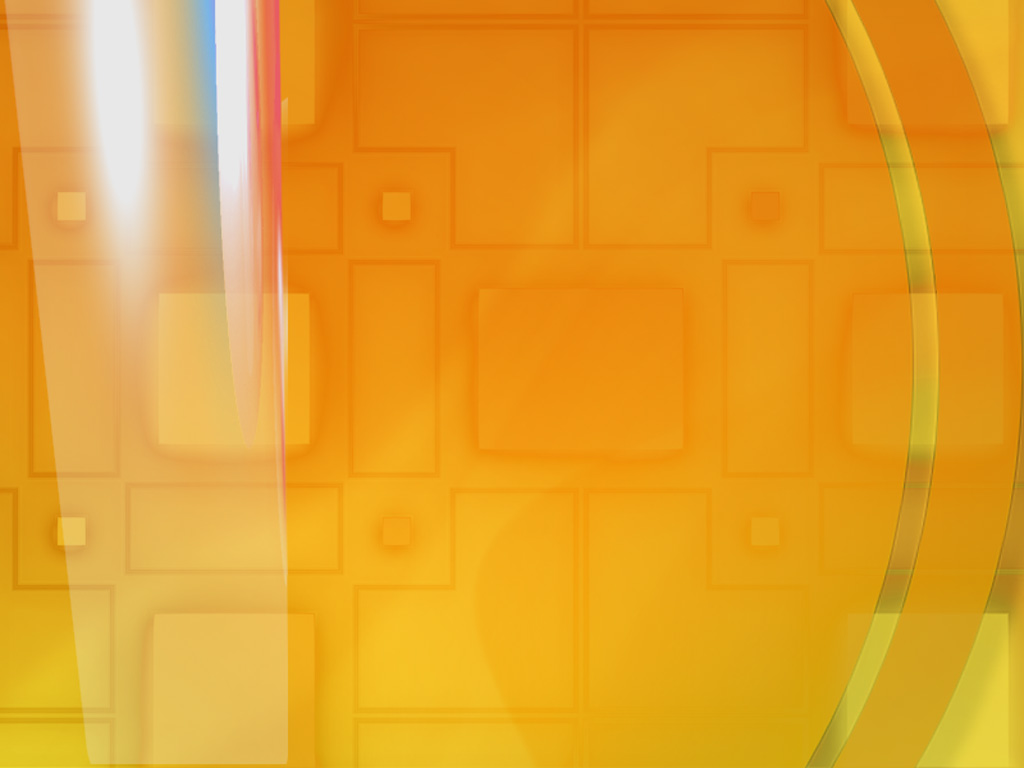 Проект по социализации на тему:
«Наша безопасность»


Подготовительная группа № 1
Воспитатель: Мутовина М.А.
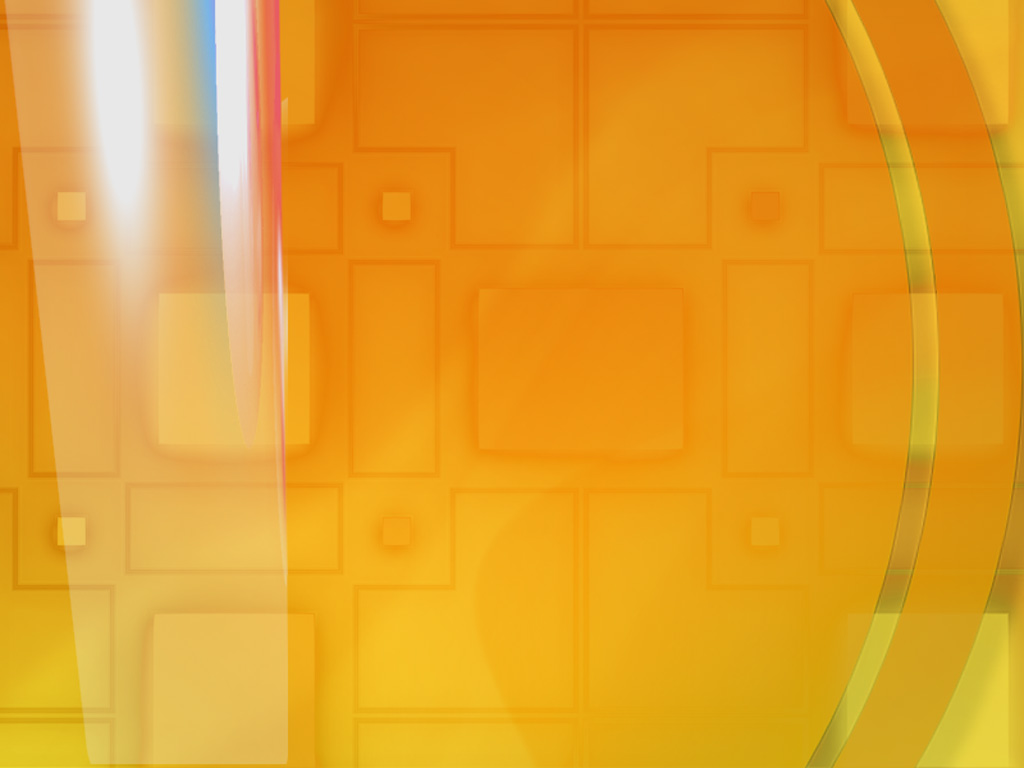 Пояснительная записка

                 Правила поведения и меры безопасности непосредственным образом связанны с условиями проживания человека, будь то современный город или сельская местность, привычная домашняя обстановка – каждая среда диктует совершенно различные способы поведения и соответствующие меры предосторожности.           На сегодняшний момент, возрос уровень требований к обеспечению безопасности жизнедеятельности воспитанников в дошкольных учреждениях, с одной стороны, с другой – отсутствие специалистов по ОБЖ в садах, большое количество различных методических рекомендаций приводит к тому, что мероприятия по ОБЖ проводятся стихийно, чаще всего имеют теоретический уклон, слабо отрабатываются у дошкольников навыки реагирования в экстремальных ситуациях. 
                А ведь безопасность – это не только сумма усвоенных знаний, а умение правильно вести себя в различных ситуациях, самостоятельность и ответственность за свое поведение, и прежде всего одна из категорий формирования ценностного отношения к своему здоровью.
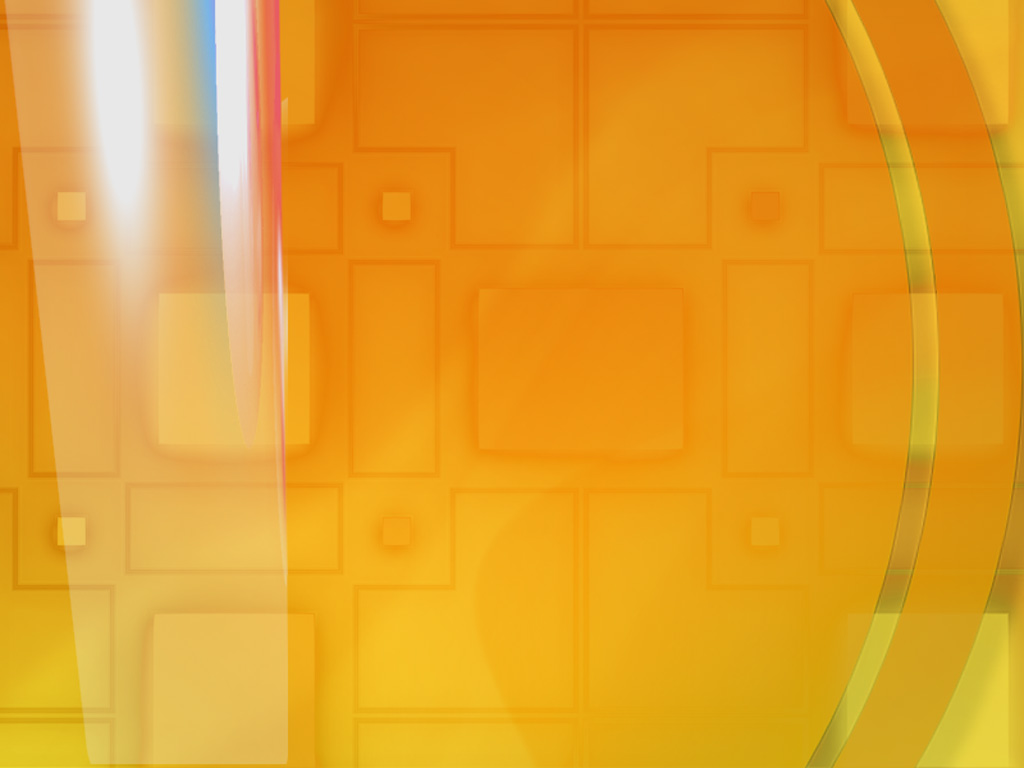 Актуальность проекта

                Мы часто проводим беседы с детьми и  в ходе бесед  выяснили,  что знают  теоретически как себя вести в той или иной ситуации,  но  при решении проблемных  ситуаций они часто ошибаются и свои знания на практике не применяют.
                Эти противоречия привели к тому, мы решили  разработать проект                  «Наша безопасность», в рамках которого течение всей недели в группе  проводились бы комплексные мероприятия для всех участников воспитательно-образовательного процесса.
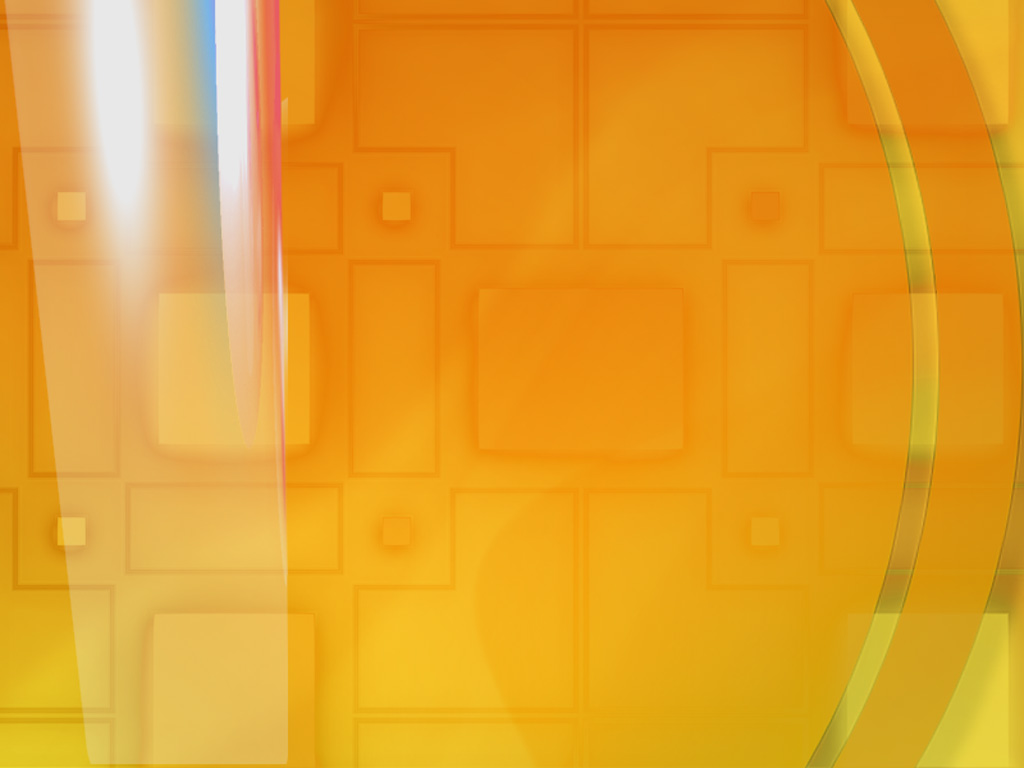 Цель проекта
            Формирование знаний и умений  и навыкам поведения дошкольников в быту и на улице, в экстремальных ситуациях и создание условий для мотиваций у детей осознанного отношения к своему здоровью.
Задачи проекта
1. Дать  знания  об опасных ситуациях, которые могут произойти с ребенком.   Познакомить детей с опасными предметами;
2. Выявить проблемы, возникающие у дошкольников в экстремальных ситуациях;
3.  Создать условия по формированию у дошкольников и их родителей ценностного отношения к безопасности детей;
4.     Развить у дошкольников самостоятельности, инициативы, интереса к творческому решению ситуаций, связанных с формированием безопасного поведения.
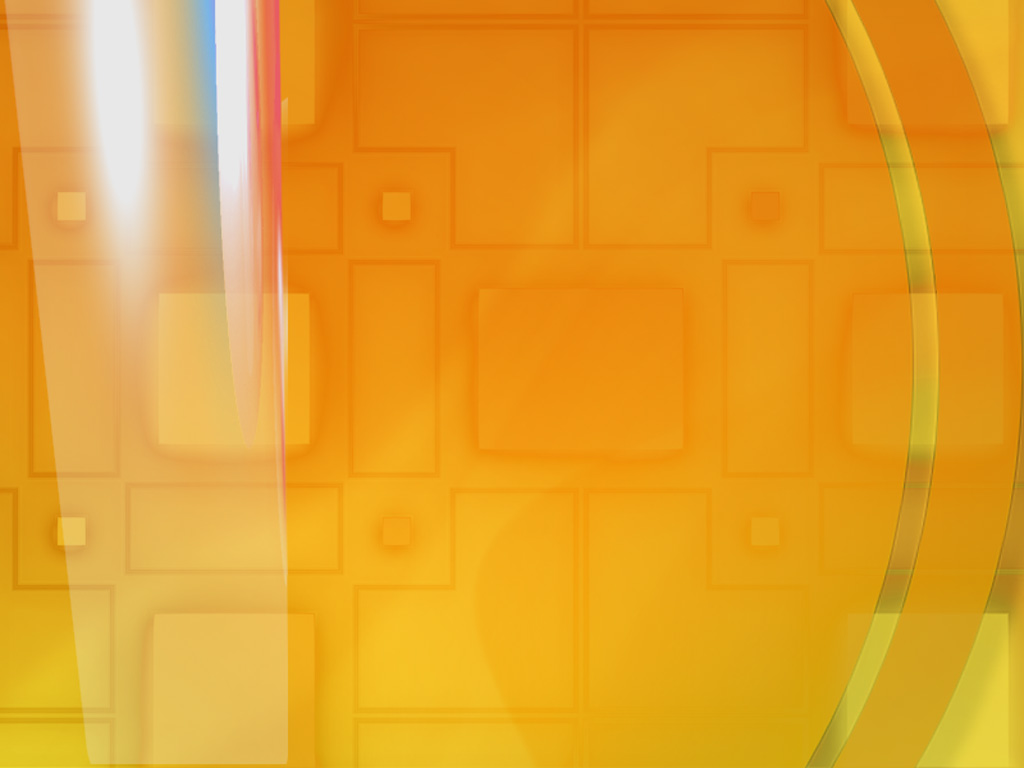 Участники проекта

·   Воспитанники;
·   Воспитатели;
· Специалисты – учителя-логопеды,  инструктор по физическому воспитанию, музыкальный руководитель;
·    Родители.
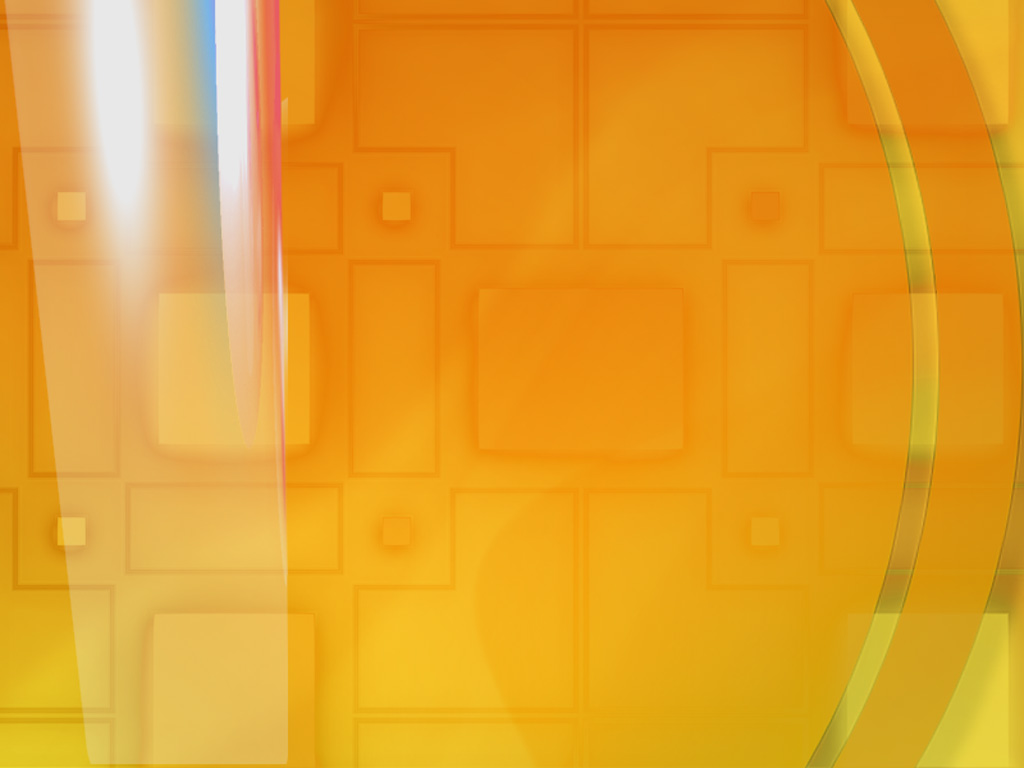 Ожидаемый результат

                Дети решают проблемные ситуации, связанные с безопасности жизнедеятельности.  Показывают  умения в практических тренировках по эвакуации. Сформированы знания об  основах безопасности.  Дети  знают как себя вести  в экстремальных ситуациях, как не допустить этих  ситуации.
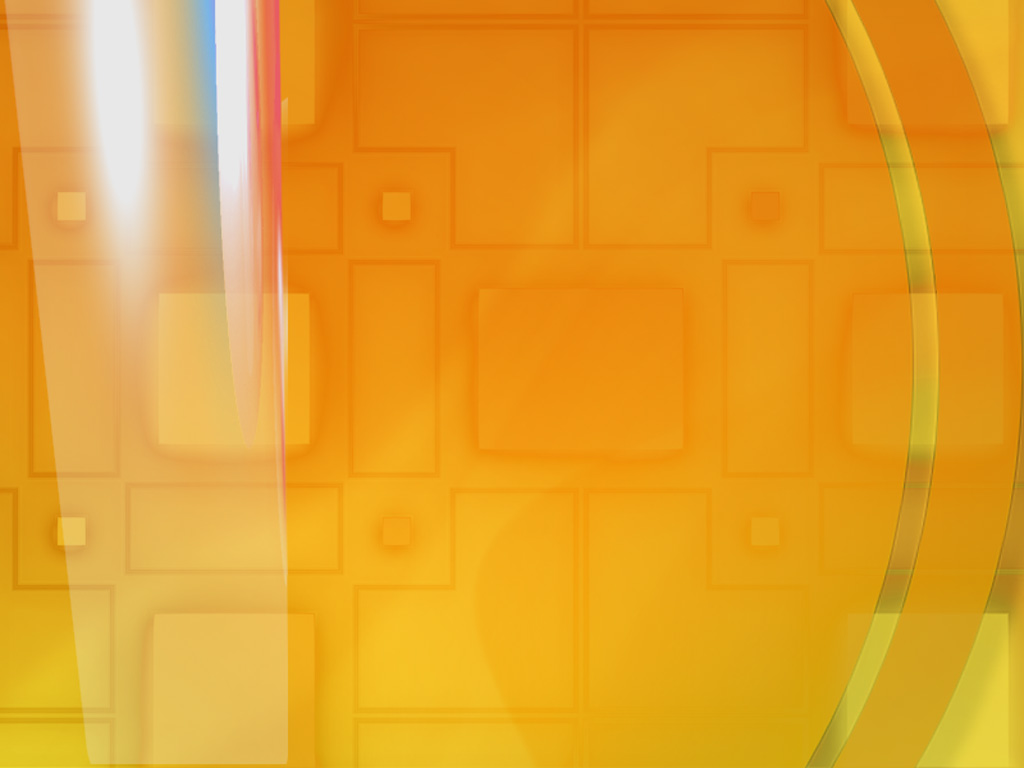 Формы работы
1.  С детьми:
     ·  Познавательные беседы;
     ·  Изобразительная деятельность (рисование, аппликация, лепка);
     ·  Наблюдения;
     ·  Экскурсии;
     ·  Моделирование;
     ·  Дидактические игры;
     ·  Викторина;
     ·  Рассматривание иллюстраций,
     ·  Чтение художественной литературы;
     ·  Развлечение «Один дома».
2.  С педагогами:
     ·  Консультации;
     ·  Методические рекомендации по ознакомлению детей с ОБЖ;
     ·  Разработка сценариев викторины, развлечения.
3.  С родителями:
     · Акция «Внимание маленький пешеход»;
     ·  Участие в  подготовке к развлечению;
     ·  Консультации;
     ·  Статьи в родительском уголке;
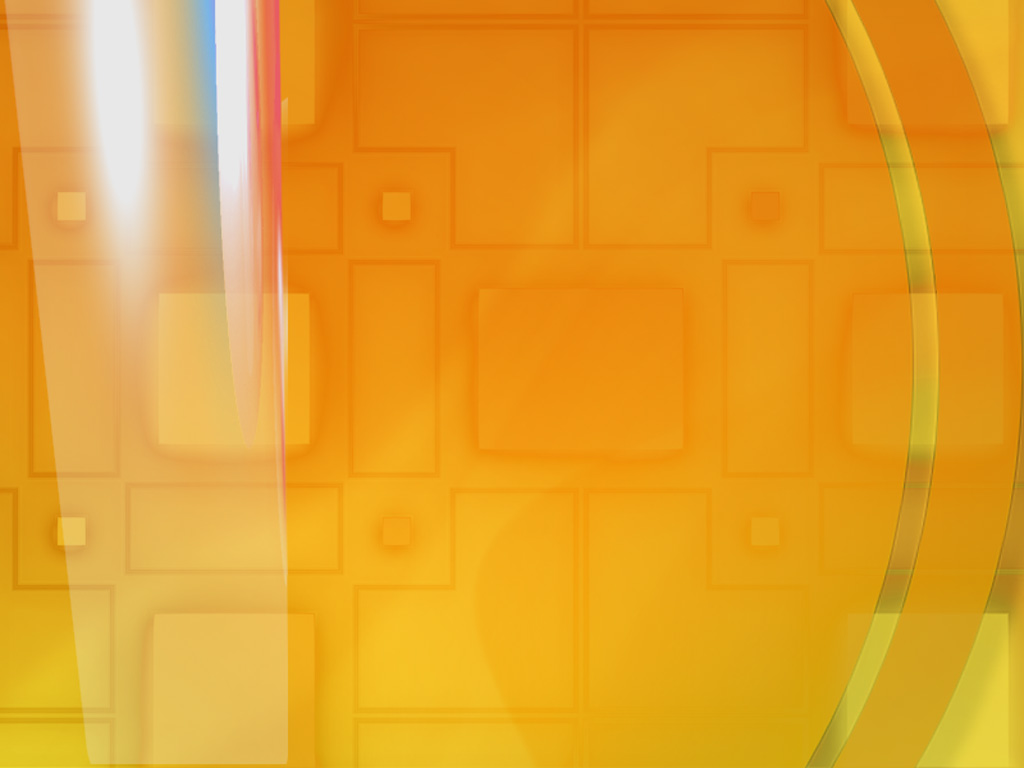 Этапы осуществления проекта
 
I этап – Подготовительный (15.10– 5.11.2012г.)

II этап – Практический (05.11 – 09.11.2012г.)

III этап – Заключительный (12.11 – 16.11. 2012г.)
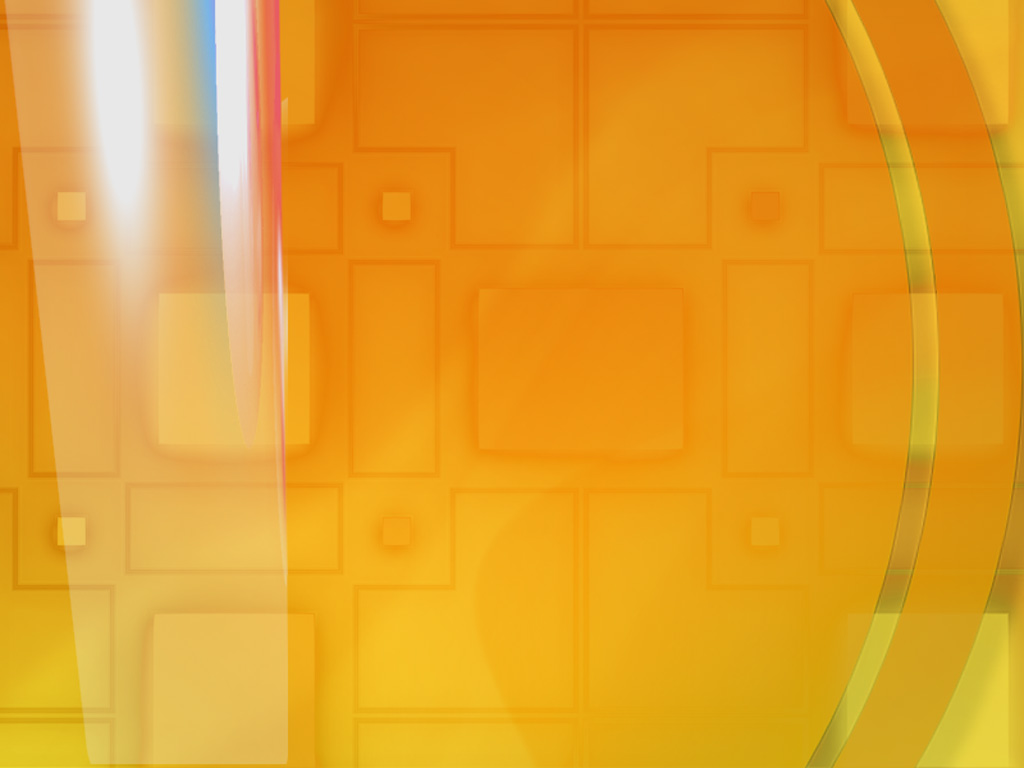 План реализации проекта
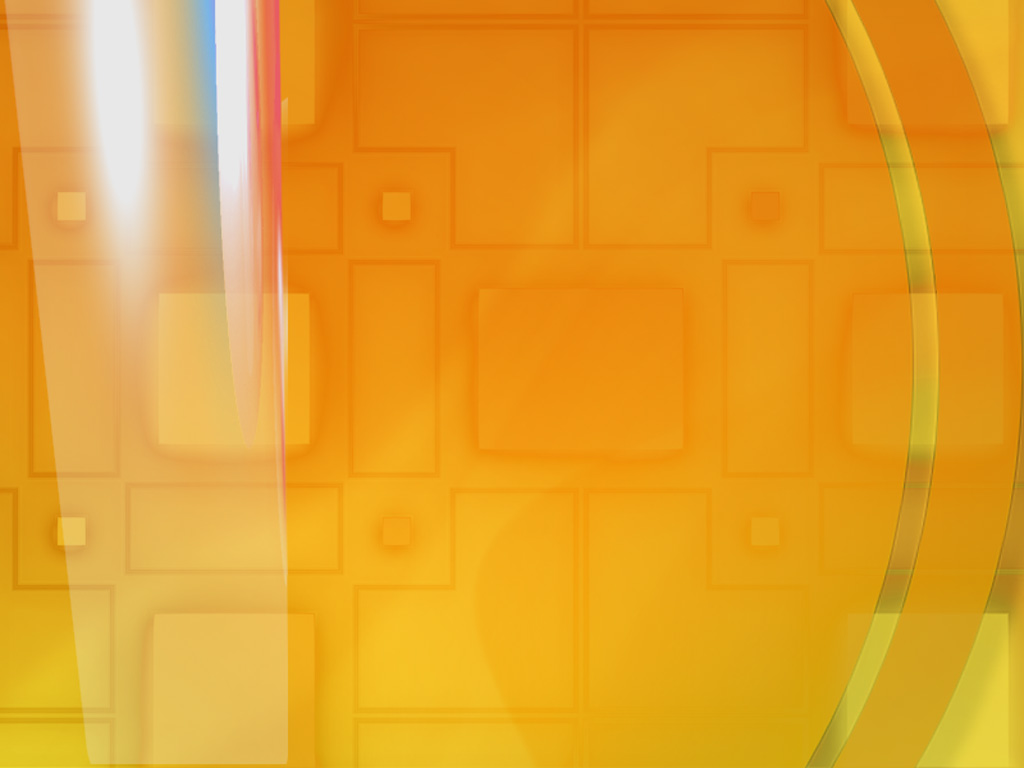 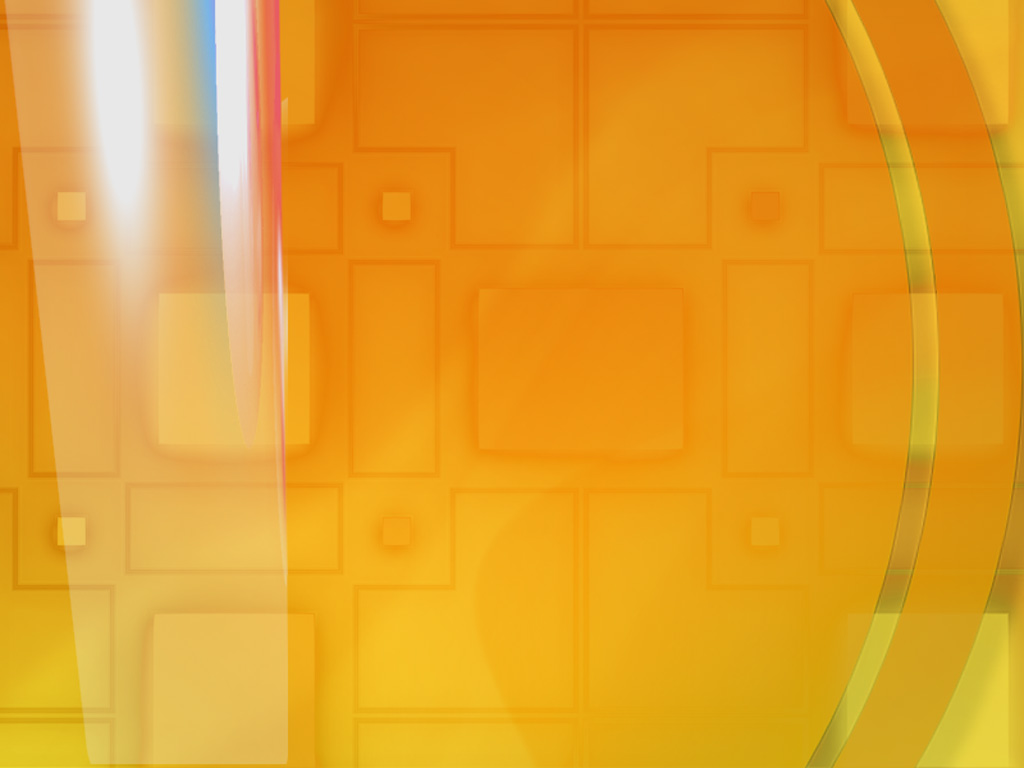 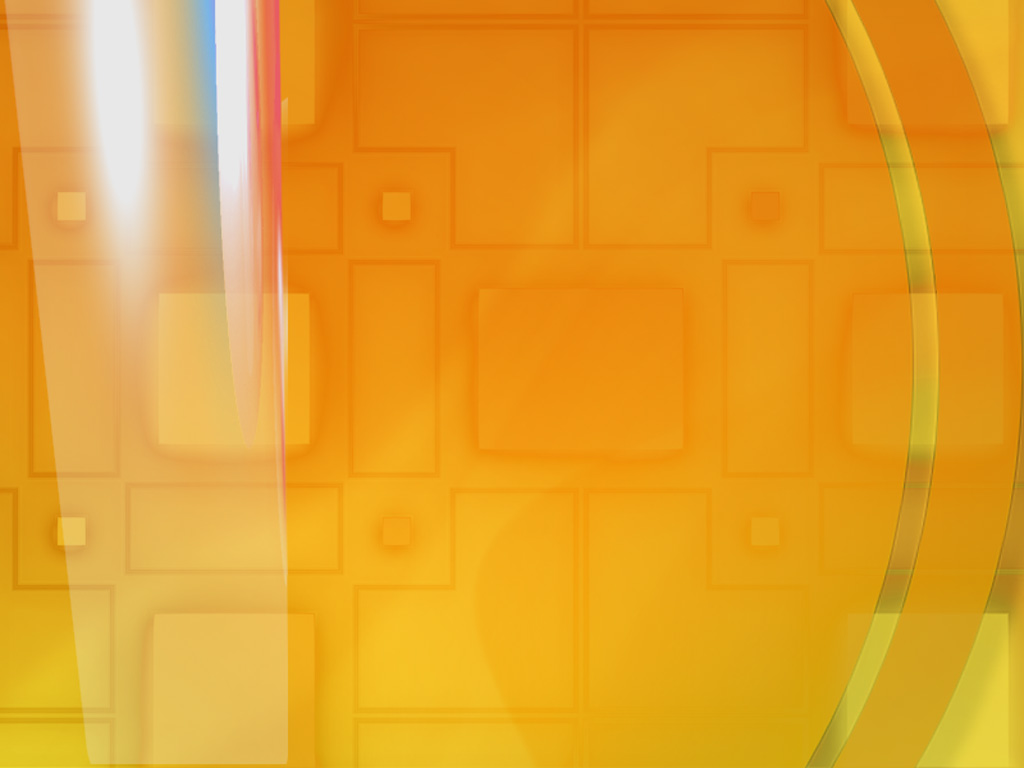 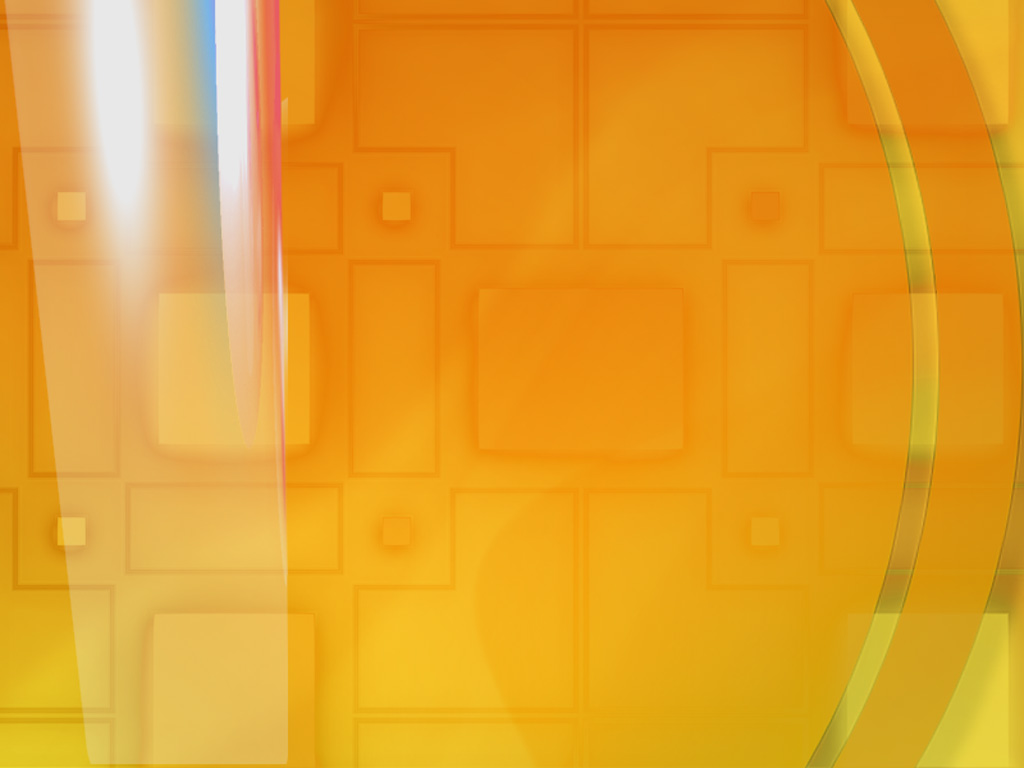 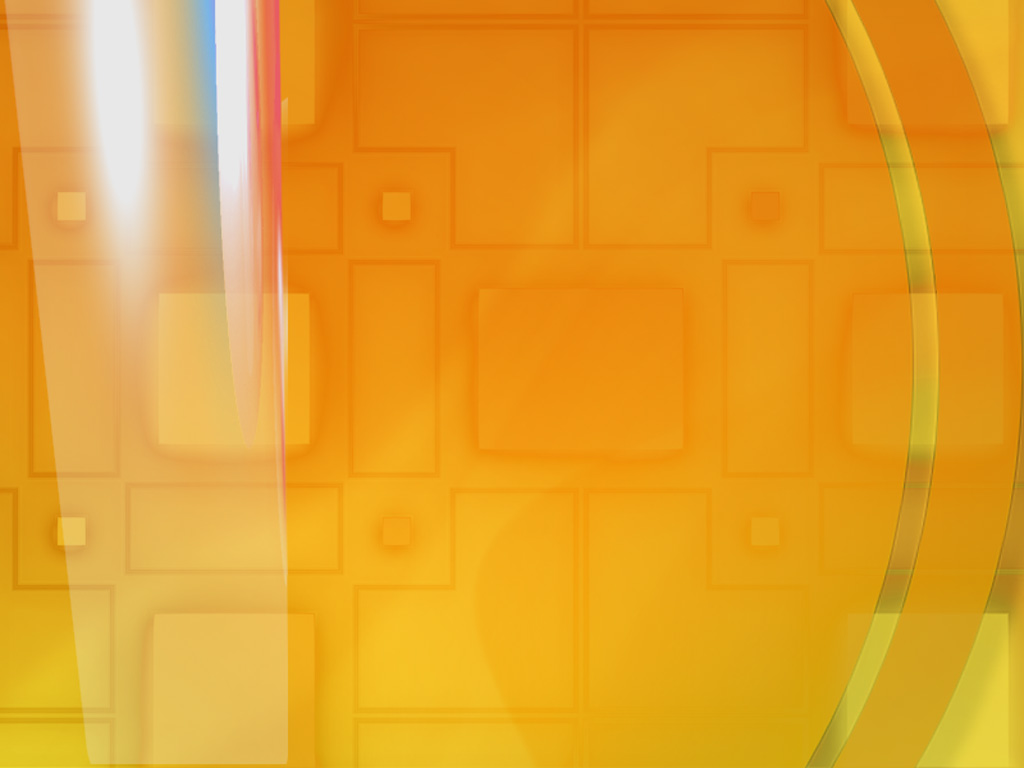 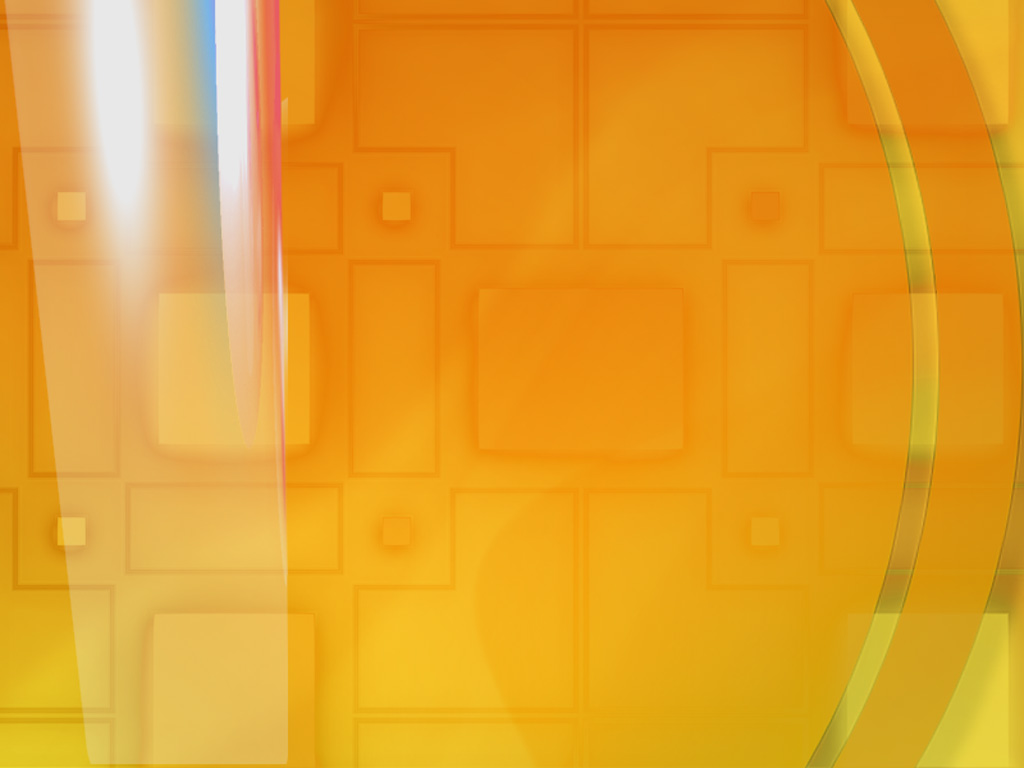 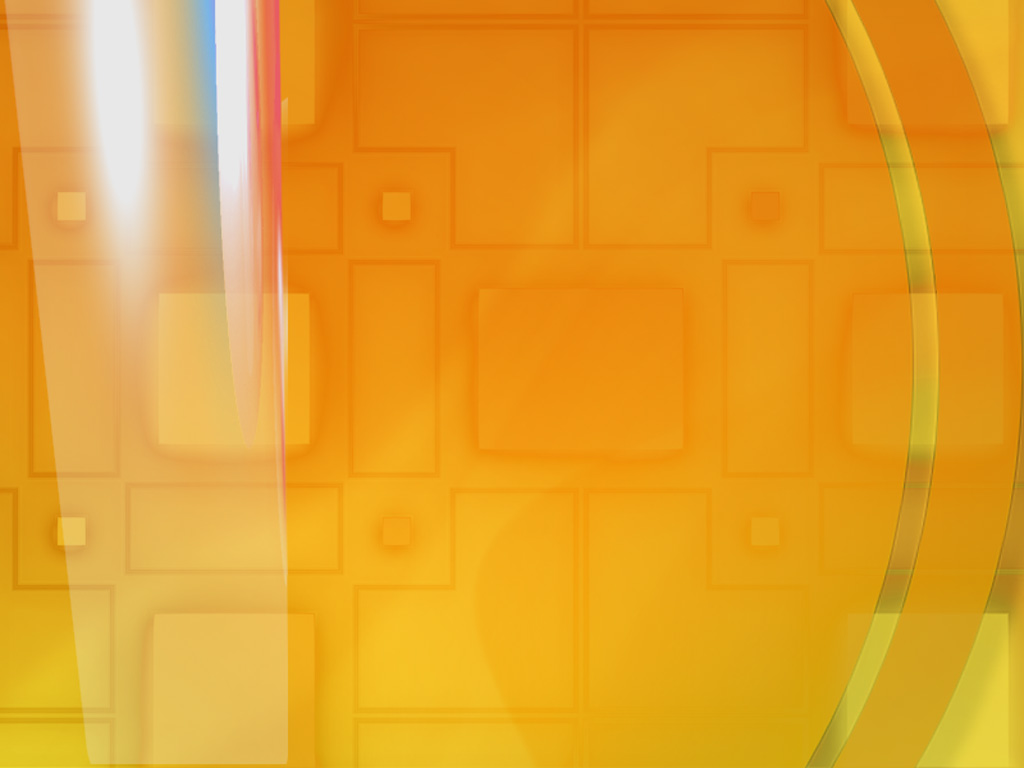 Критерии отслеживания результативности
1.  У  детей сформированы знания   по ОБЖ.
2.  Умение  применить свои знания в экстремальных ситуациях.
 
Обеспечение проекта
1.  Научно-методическое (подбор методической, научно-публицистической, художественной, литературы, иллюстрации, методические разработки, документальные фильмы).
2.  Материально-техническое (компьютер, фотоаппарат, телевизор, стенд, канцелярские принадлежности)
Предполагаемый риск
Недостотаточно атрибутов.
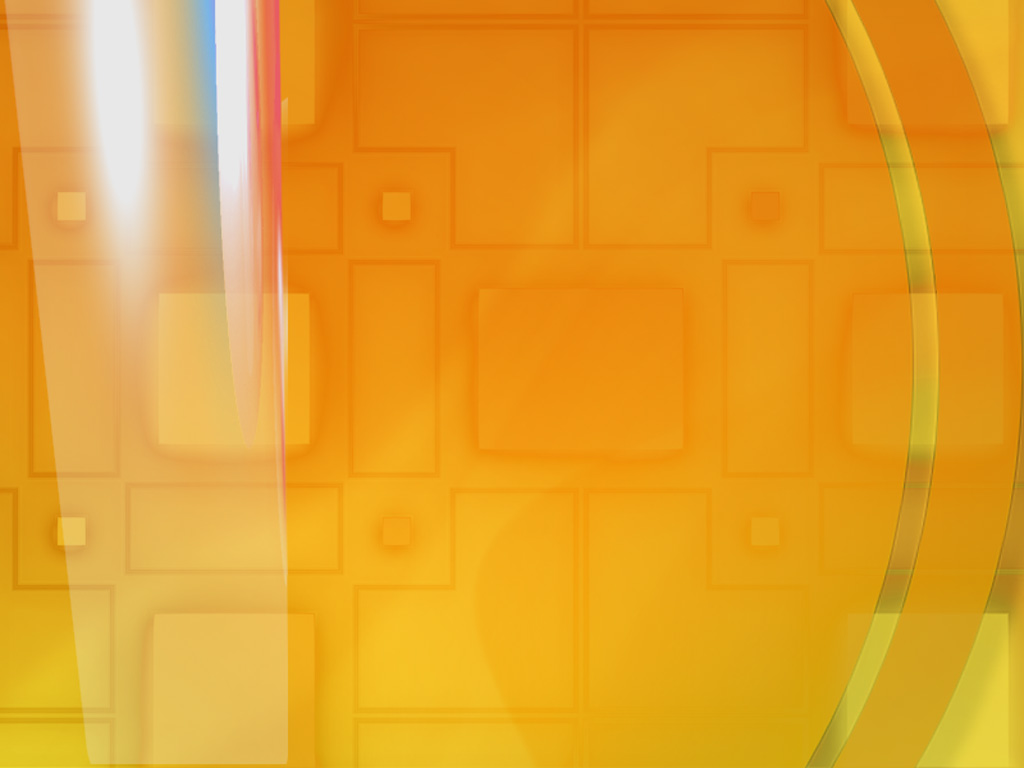 Список литературы

1.  «Программа воспитания и обучения в детском саду» под редакцией М.А. Васильевой, В.В. Гербовой, Т.С. Комаровой.
2.  Н.Н.Авдеева, О.Л.Князева, Р.Б.Стеркина. Безопасность. Санкт-петербург «Детство-пресс», 2002г.
3.  ФГТ